Descent with modification
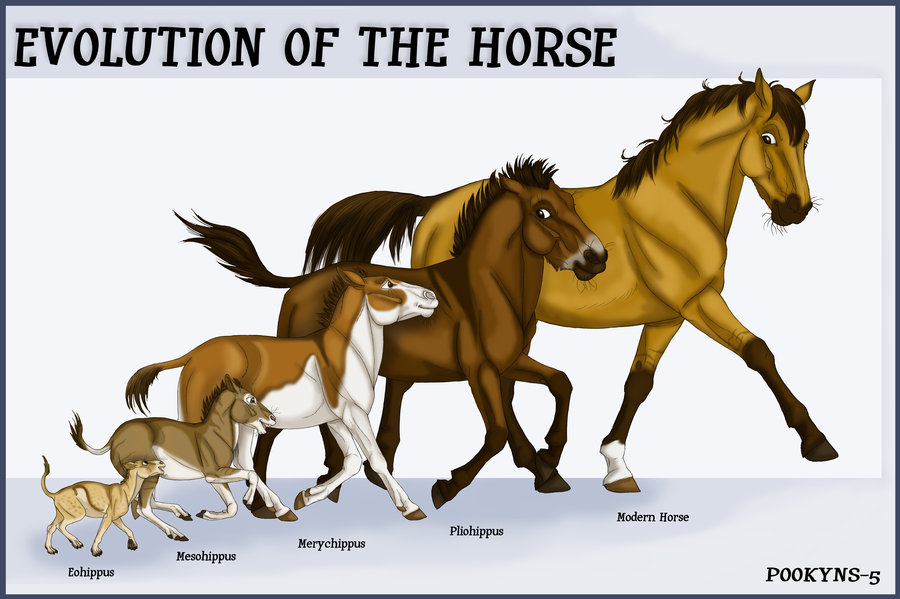 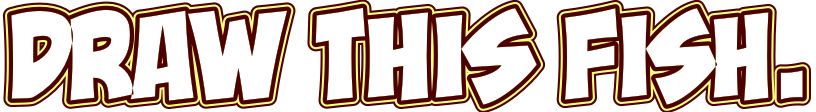 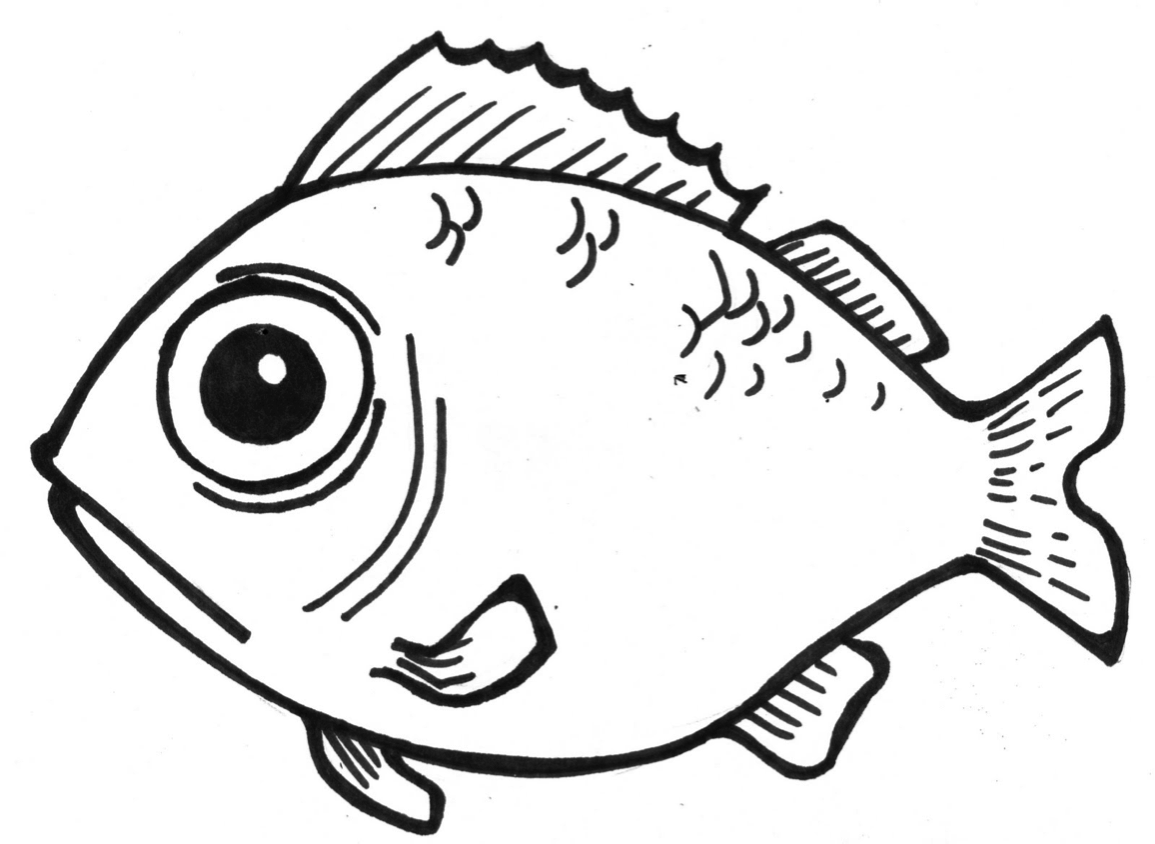 Principle of Common Descent
Darwin argued that many species alive today would have common ancestors.
Darwin stated that living things have been adapting to life on earth for millions of years
He presented four types of evidence in support of this idea.
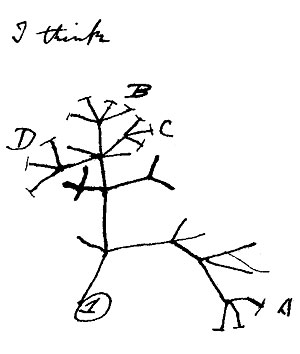 Evidence #1: The Fossil Record
Comparing fossils from older and younger rock layers provides evidence that change over time has taken place.
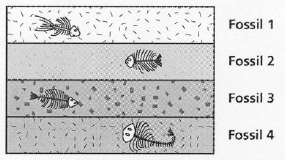 Evidence #2: Geographic distribution
of living organisms
The presence of similar but unrelated organisms in similar environments suggest change over time in response to the environment.
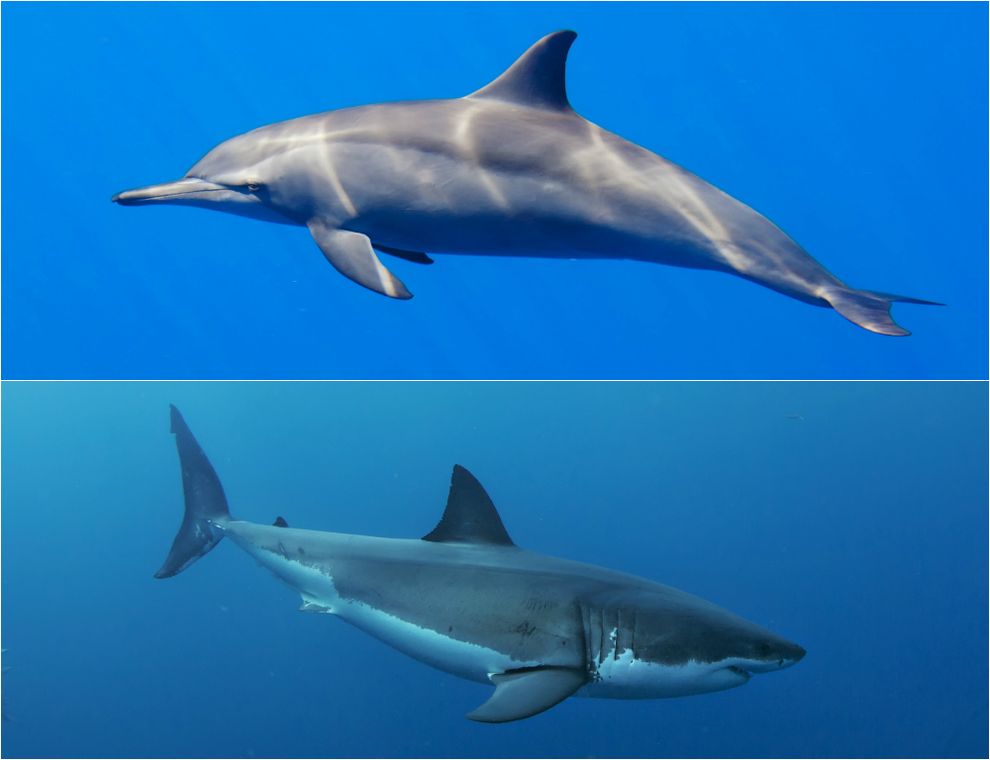 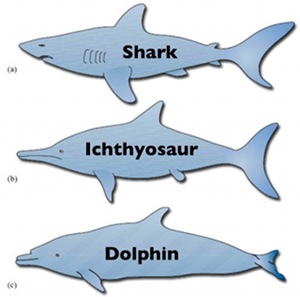 Evidence #3: Comparative Anatomy
Homologous structures: These are structures that have different uses but develop from the same embryonic tissue.
This means that the have the same parts but they do different things.
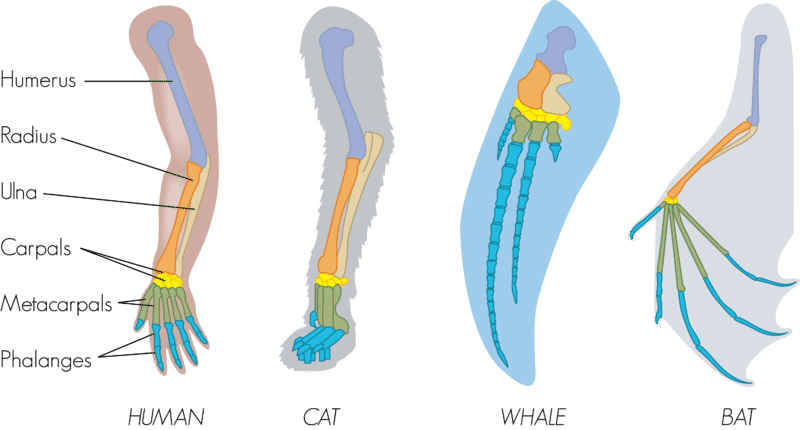 Vestigial Structures: These are structures that had purpose but are no longer used.
This means that we may have structure but we don’t use them anymore.
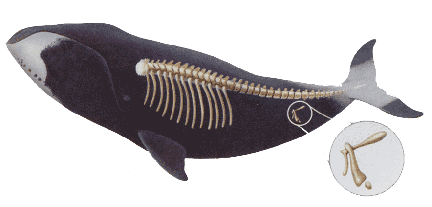 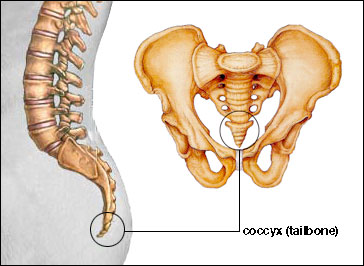 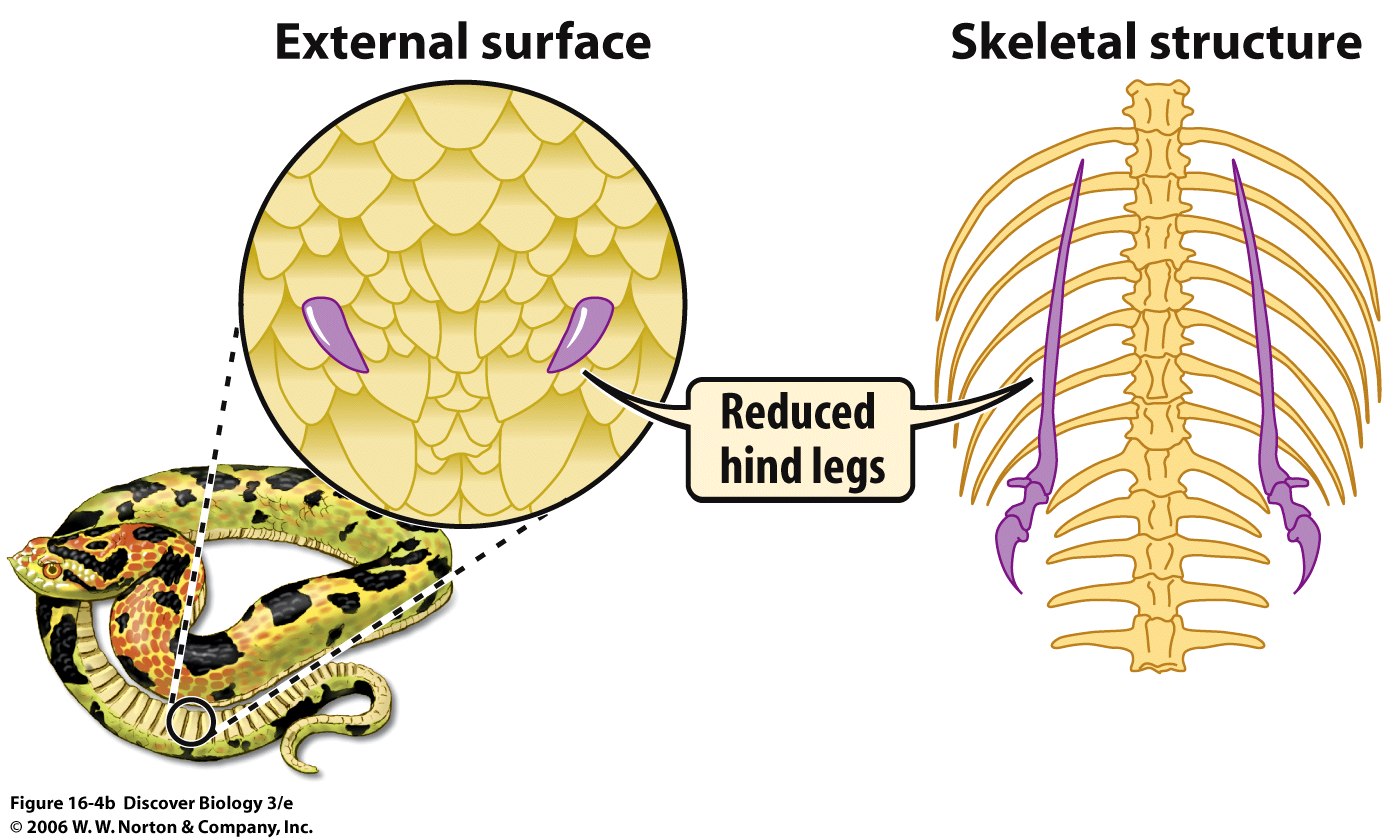 Evidence #4: Similarities in early
development
The early stages (aka: embryonic stages) of development in many animals are extremely similar.
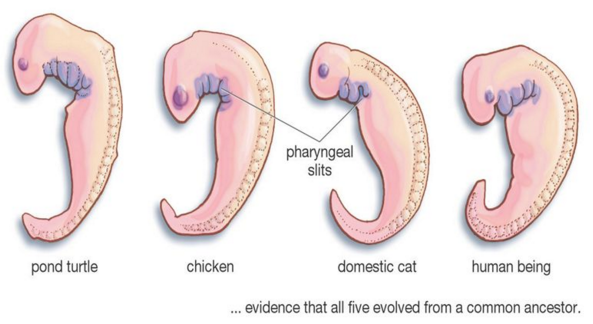 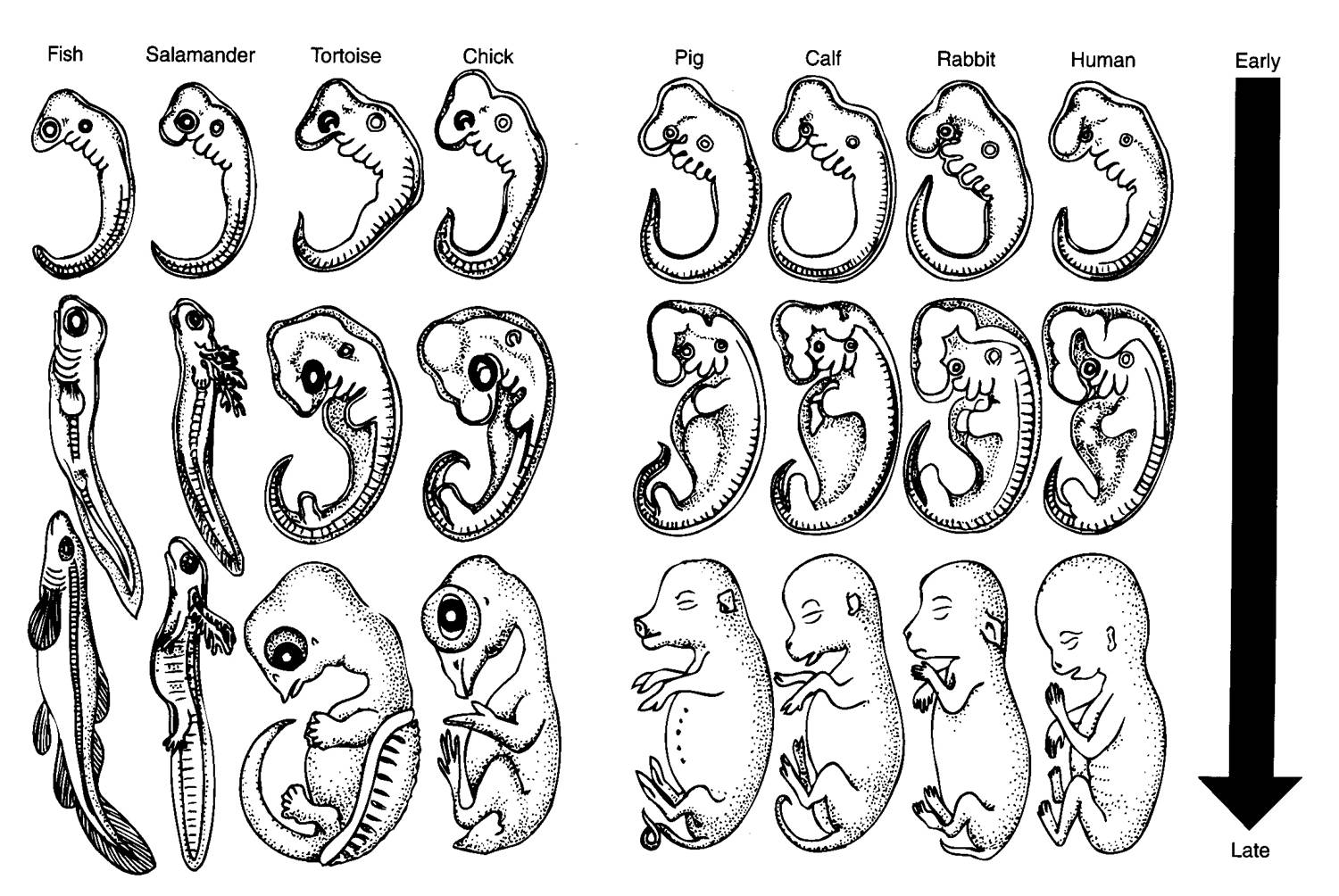 What Darwin Never Knew
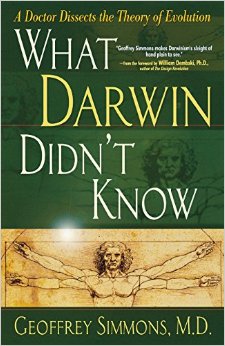 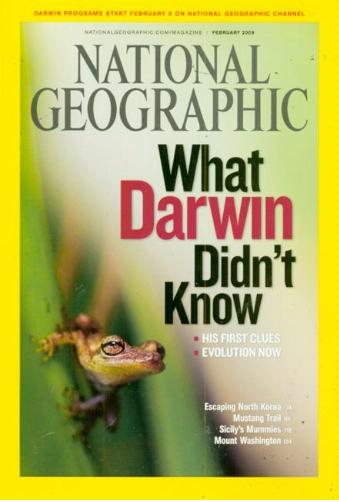 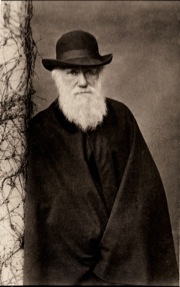 Biochemistry as Evidence of Natural Selection
Nitrogenous base sequences in DNA



Amino Acids sequences for common proteins
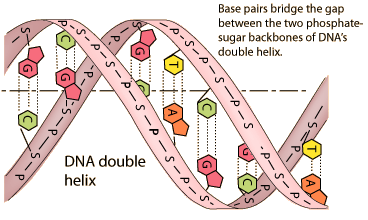 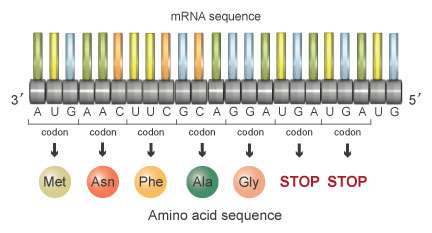 Genes and Variation
Darwin’s theory of evolution by natural selection explained how life on Earth changed over time.
What Darwin didn’t know was how heritable traits got passed down through each generation.
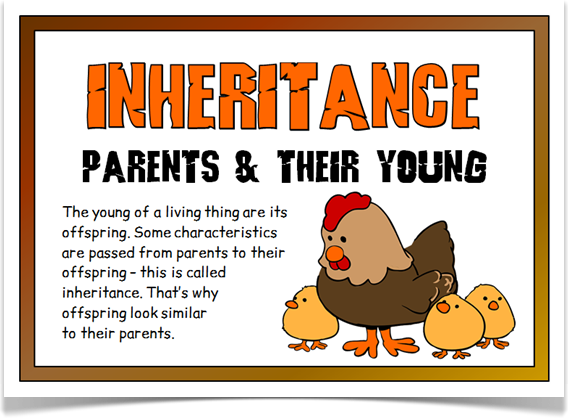 Genetics supports Darwin’s ideas
In genetic terms, evolution is any change in the relative frequency of alleles in a population.
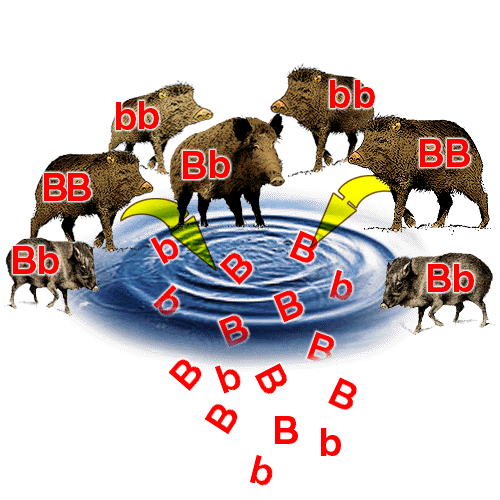 A gene pool is all the genes and their alleles in a population.
Evolution as Genetic Change
Natural selection can lead to changes in allele frequencies which will lead to evolution.
With single gene traits mate selection can increase or decrease relative frequencies of an allele.
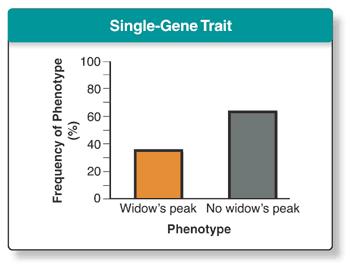 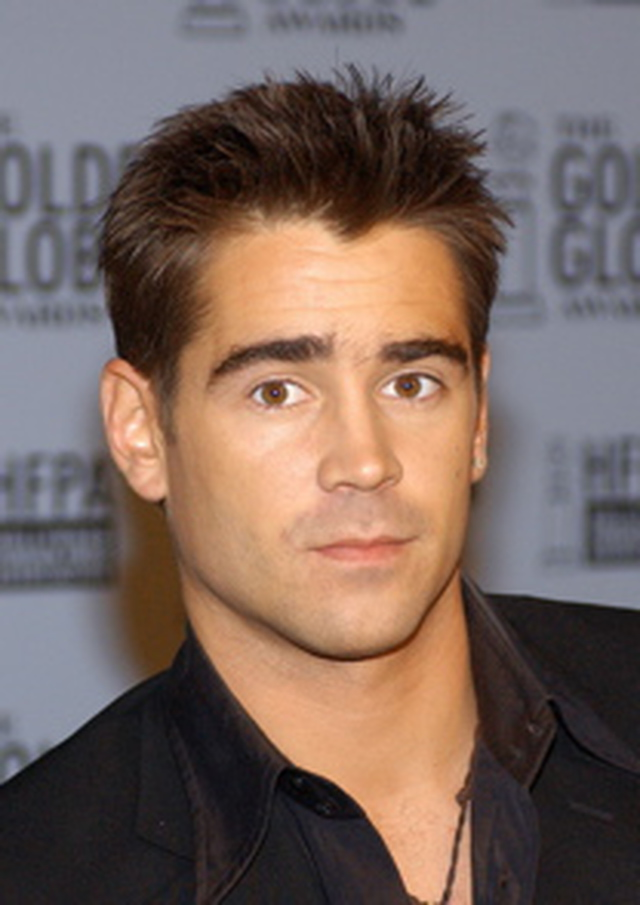 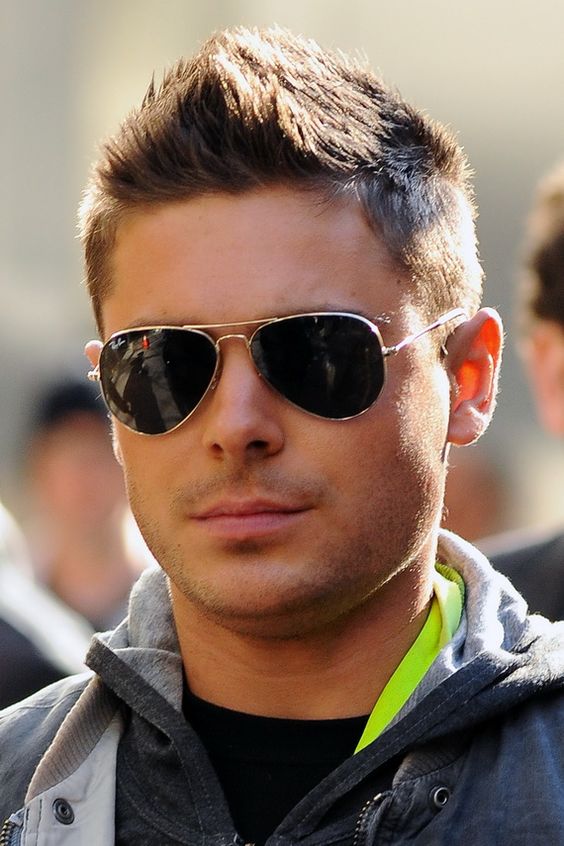 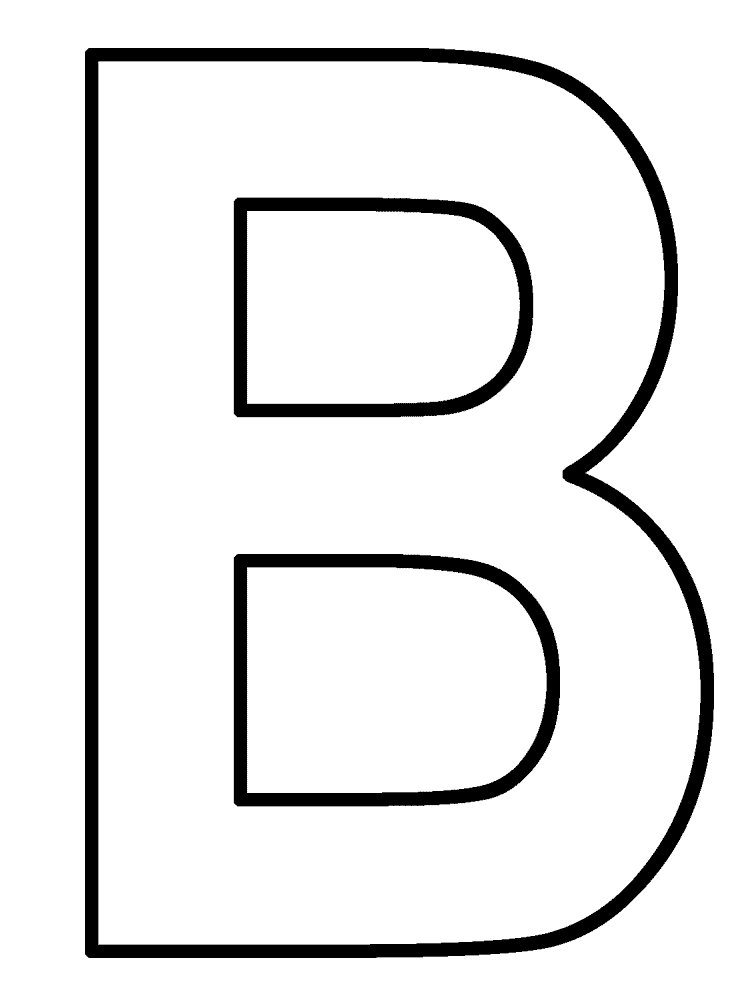 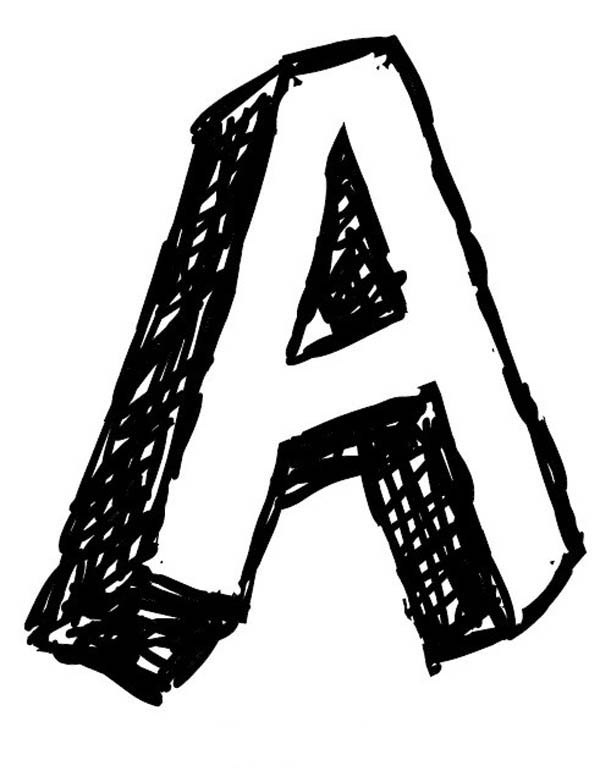